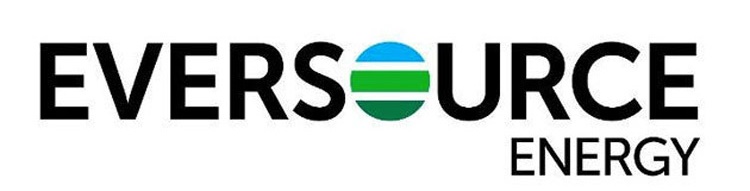 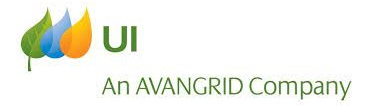 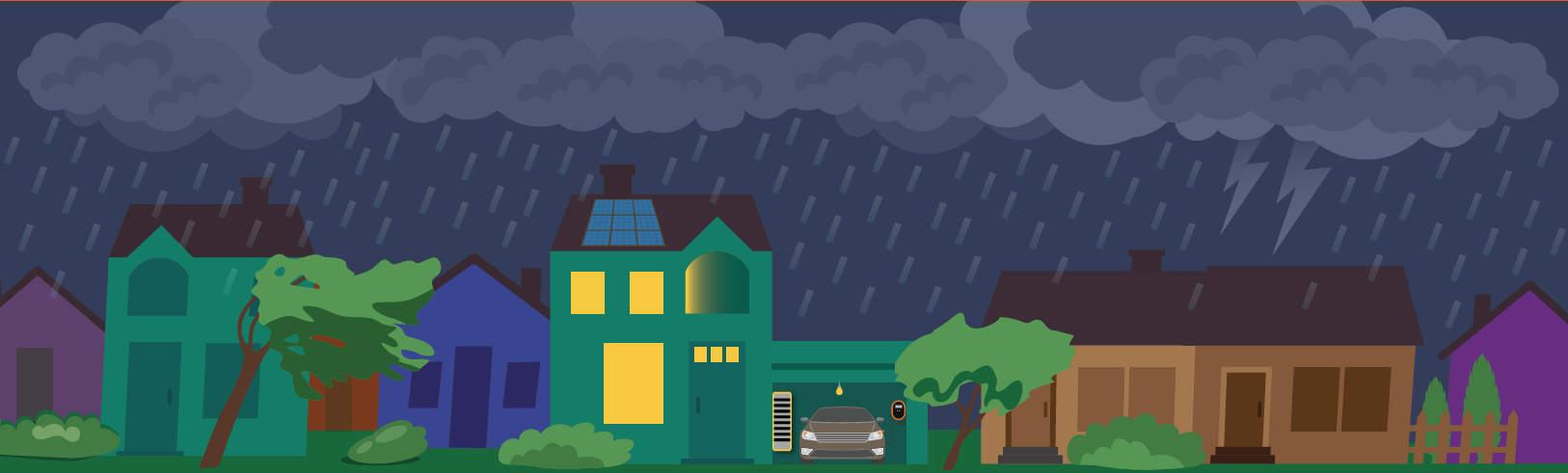 Energy Storage SolutionsNovember/December 2024 Contractor Training
Agenda
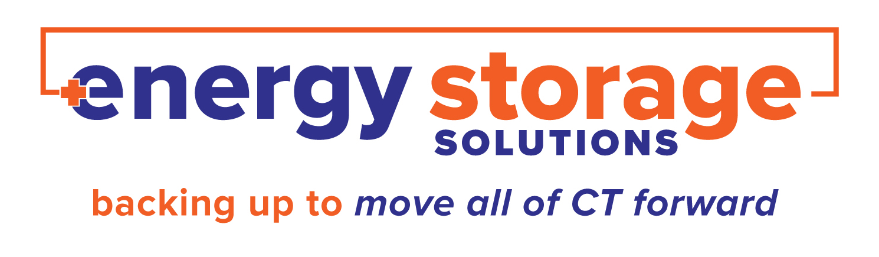 PURA updates
Quick Overview of ESS
Website Walkthrough
Incentive Calculator
Salesforce Training
Questions & Discussion
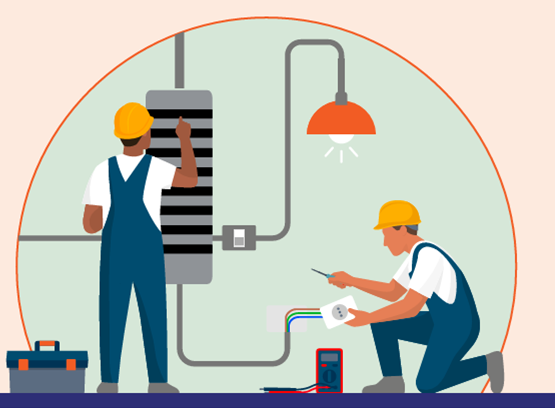 2
PURA Updates
Final Decision issued 12/4/2024 for Docket 24-08-05, Annual Energy Storage Solutions Program Review – Year 4 
Additional updates to website and Program Manual coming soon!

100 Day Interconnection Sprint
Interconnection Report due to PURA by 12/21/2024 in both ESS & NRES
3
Final Decision Updates: Resi. / C&I
Passive Dispatch 
Window will be 5 – 8 PM (previously 3 – 8 PM)
Changes to Passive dispatch and compliance (available capacity)
Updates to claw back formula – see Final Decision pg. 27 for details

New Incentive Calculator – easier to utilize with compliance warnings for both Resi/C&I, and updated rates for each step for C&I

Multi-Family Affordable Housing projects – owner to share resiliency benefits equitably with tenants. Email energystorage@ctgreenbank.com with any specific MFAH project questions before submitting

Passive Test Events (up to 2 optional events per year)

Eligible Systems: “Systems energized after January 1, 2022, but prior to the project’s contractor or equipment becoming approved (up to a maximum of one year) can be approved for an Upfront Incentive and provided their application is approved pursuant to Section 4. Such customers can be eligible for both Upfront and Performance Incentives at the rates in effect at the time of Reservation of Funds.”
4
Final Decision Updates C&I
Upfront incentive rates immediately declining for the “Tranche 3” incentive block
Interconnection applications should be tracked and managed closely
Utilize the IX Working Group to resolve any IX issues
Eversource to resend any requests for incomplete/withdrawn ESS IX apps to the emails listed in PowerClerk by January 1, 2025
Applicants must respond within the 15-day timeframe to have Eversource reinstate these projects to their original queue positions prior to withdrawal
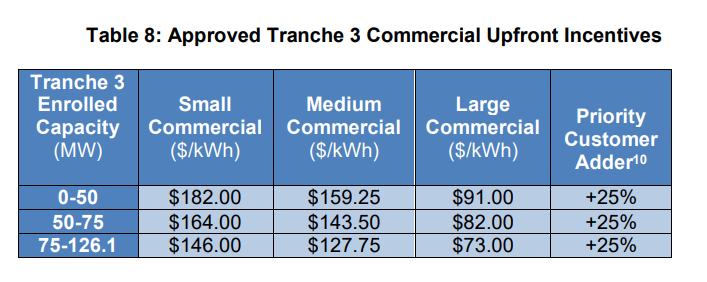 5
Energy Storage Solutions
9-year declining incentives – Goal of 580 MW behind-the-meter storage for residential and non-residential end-use customers
Statewide goal of 1000 MW, including front-of-the-meter
6
Program Design
Customer Classes:
Residential customer classes: Standard, Underserved, and Low-Income Households
Commercial/industrial customer classes: Small, Medium, Large (based on demand)
Systems installed through this program can receive two incentives:
7
Residential Incentive Levels
*Residential Upfront Incentive capped at $16,000 per household or 50% of total cost (whichever is less)
Residential – Notes & Webinars
Sunnova customers may only enroll through Sunnova

Customer Informational Webinars: 
Please feel free to share this link with residential customers to learn more about the program and the benefits of battery energy storage systems. Most recent recorded session from the homeowner webinar held November 19: 
https://energystoragect.com/informational-webinars/
9
Commercial Incentive Levels
Upfront Incentive (Installed 2022-2024)*
*Upfront Incentive capped at 50% of total cost
Approved Technology
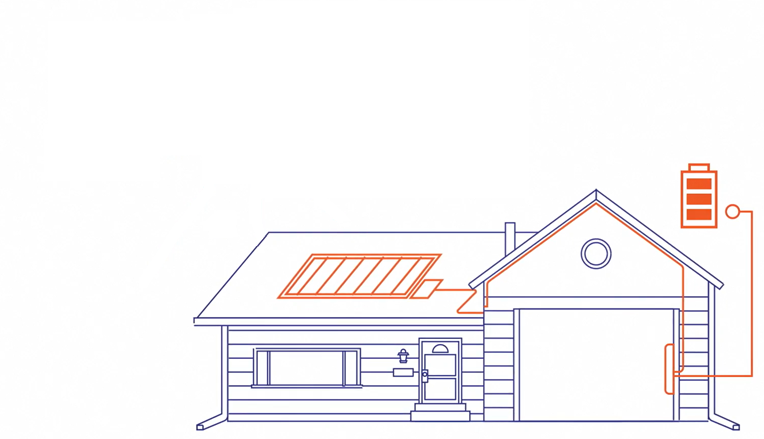 Eligible Equipment List
Residential BESS OEMs:
Cadenza Innovation
EndurEnergy
Enphase
Fortress Power
FranklinWH
Generac PWRcell
Homegrid Energy
Panasonic Corporation
PylonTech + Sol-Ark 5k/15k inverters
Qcells
SolarEdge
StackRack + Sol-Ark 12k/15k inverters
Tesla *(Tesla Powerwall 2, Powerwall +, Powerwall 3 can only enroll in Active Dispatch and are not eligible for the Upfront Incentive through Passive Dispatch.)



C&I BESS OEMs:
BYD Energy Storage
Cadenza Innovation
Caterpillar Inc.
Canadian Solar
ELM Fieldsight
Generac Power Systems
Milton CAT
Relyion Energy
Socomec
Tesla (Megapack 2 only)
New Technology Application
11
Website Walkthrough
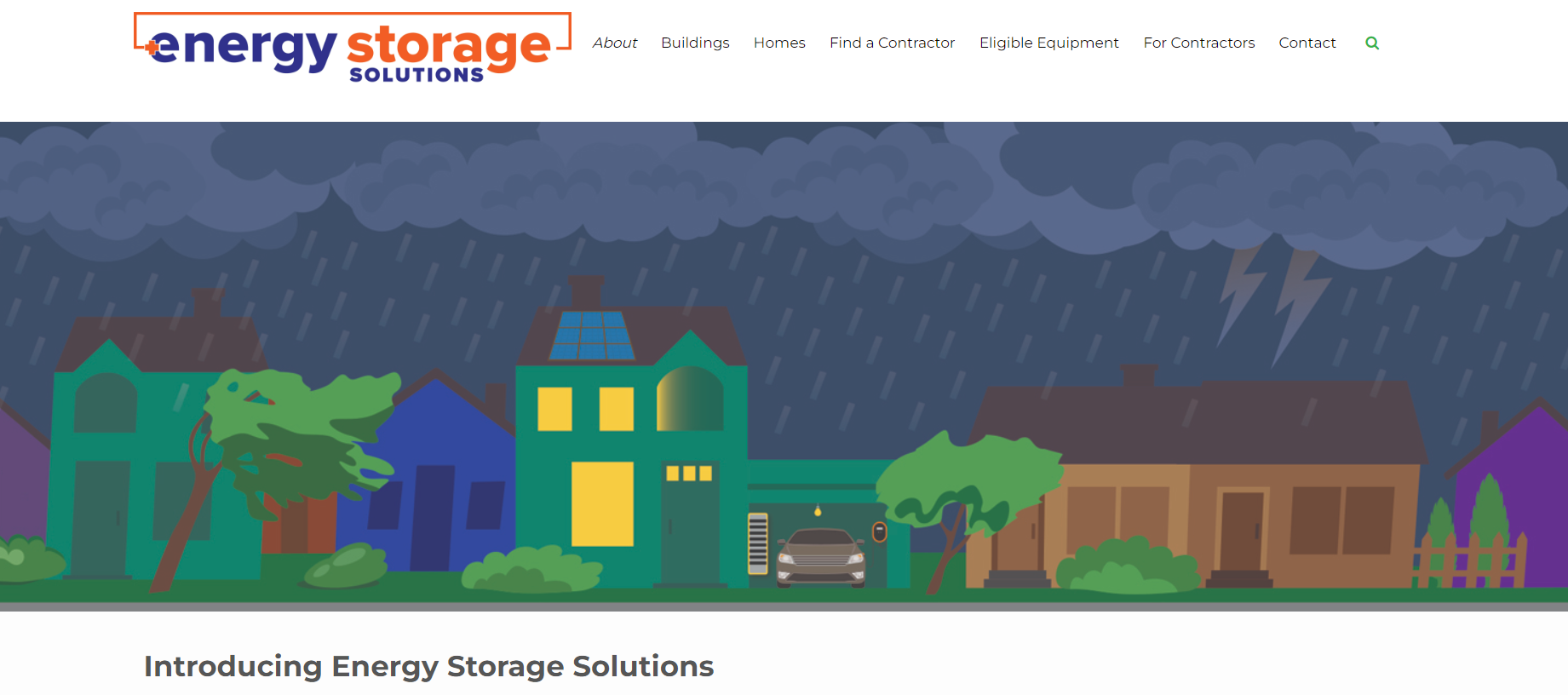 Incentive Reservations & Estimates
Incentive Calculator
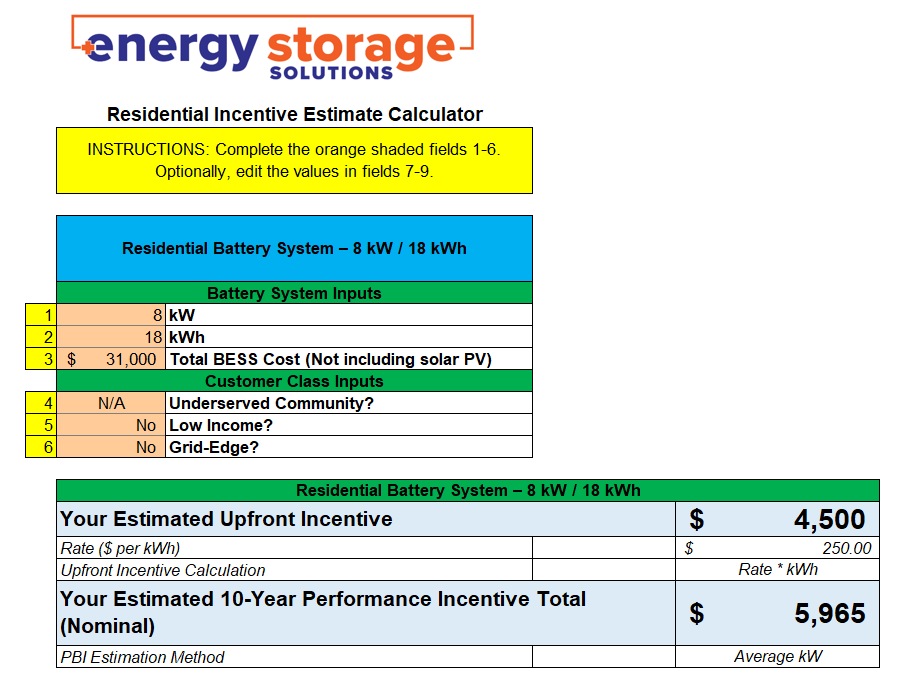 New version to be posted to Contractor Resources page soon!
More user friendly
Guidance Warnings for system sizing
Future incentive steps included for C&I
14
Salesforce Demo
Energy Storage Solutions Contractor Portal
15
Energy Storage Solutions Cobranding
Use the Energy Storage Solutions logos in your marketing materials!
Visit www.energystoragect.com/cobranding-terms-and-conditions-form to request access
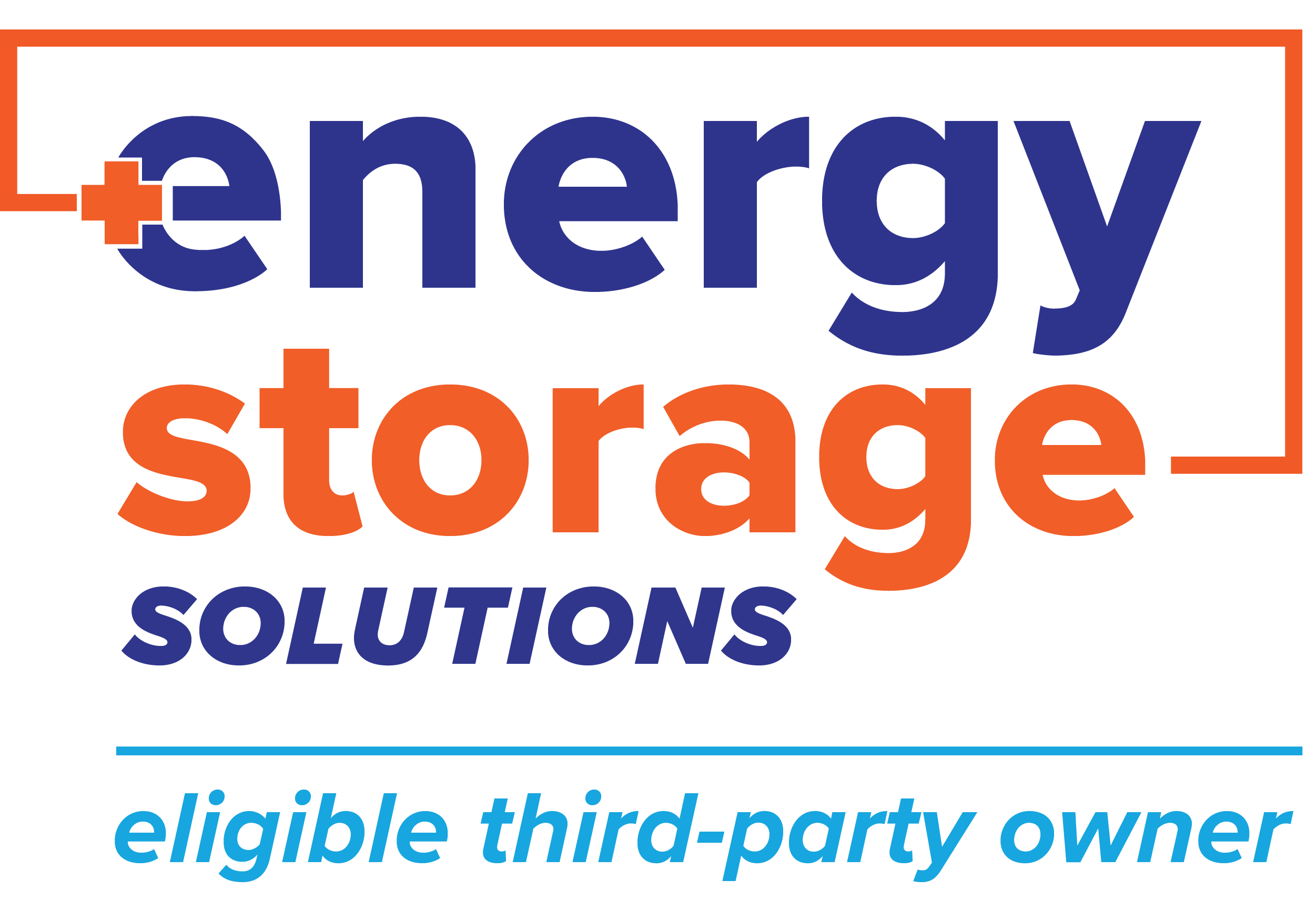 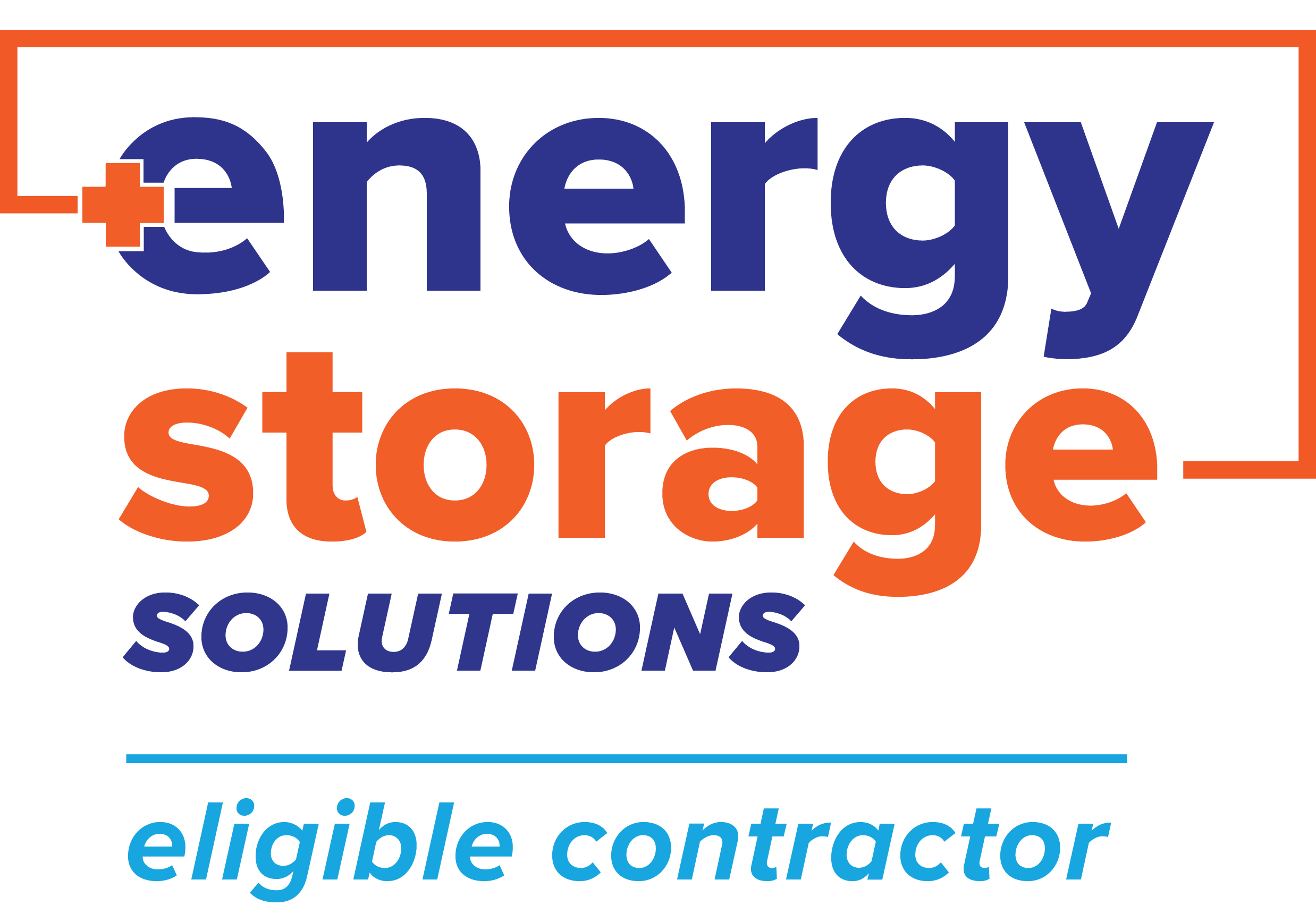 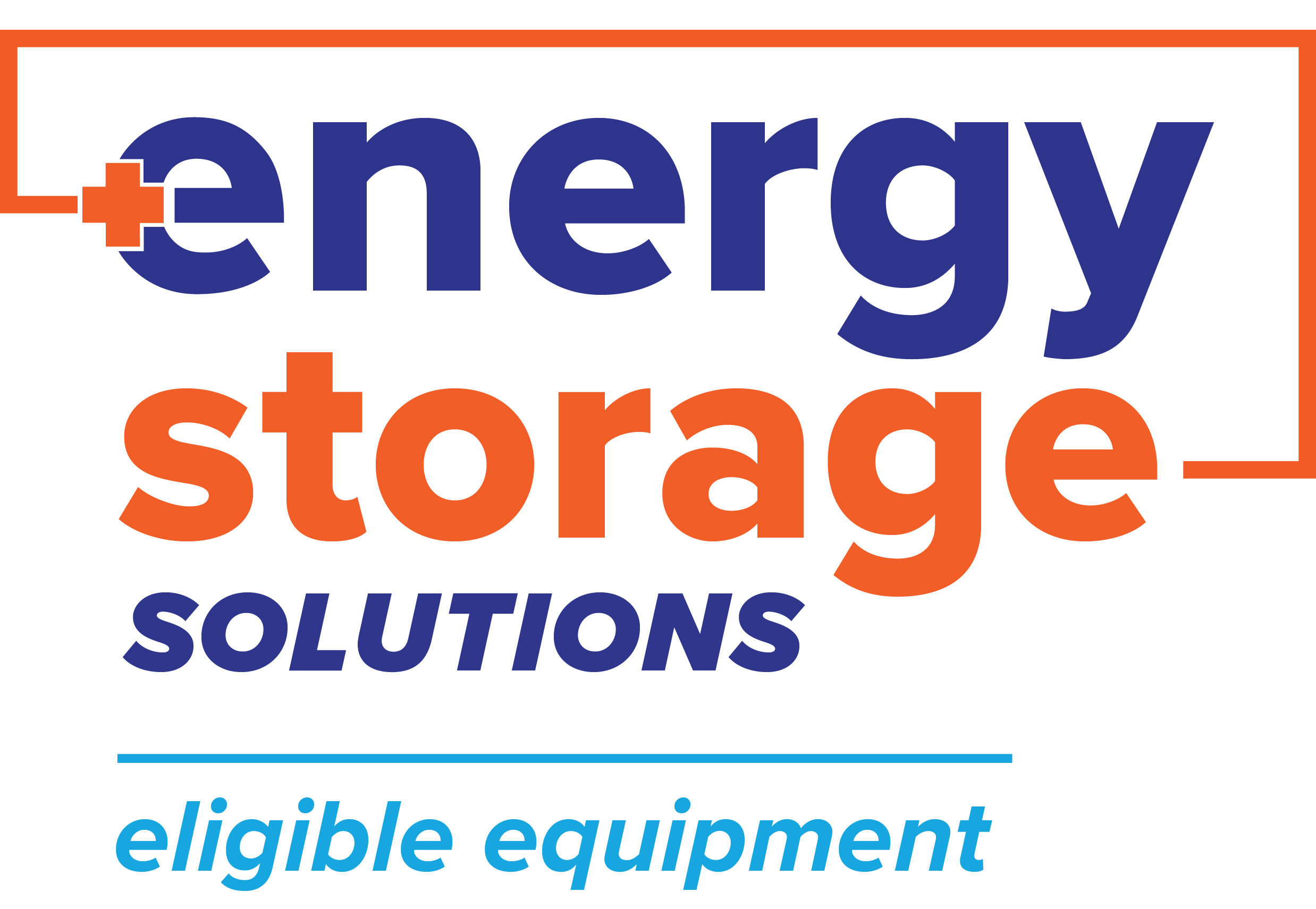 Questions?If so, please email to energystorage@ctgreenbank.com or place Q&A in Teams with your email address & we’ll send a reply if unable to cover in the session!